Fig. 3. The distribution pattern of the animals in the experimental chamber: (a) Polychaeta larvae, May; (b) ...
J Plankton Res, Volume 32, Issue 4, April 2010, Pages 441–456, https://doi.org/10.1093/plankt/fbp144
The content of this slide may be subject to copyright: please see the slide notes for details.
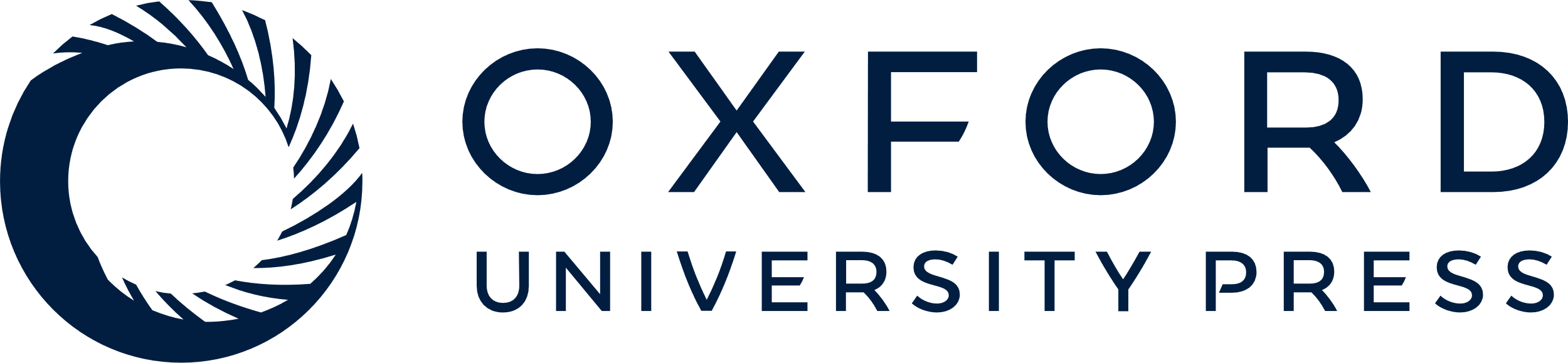 [Speaker Notes: Fig. 3. The distribution pattern of the animals in the experimental chamber: (a) Polychaeta larvae, May; (b) non-mature copepodites of Oithona similis, August; (c) naupliar and young (CI-CIII) copepodite stages of Temora longicornis, early June; (d) CIV-CV copepodites of T. longicornis, October; (e) naupliar stages of Calanus glacialis, May; (f) CIV copepodites of Мetridia longa, October; (g) Pseudocalanus minutus naupliar stages, May; (h) P. minutus CI-CII copepodite stages, early June; (i) P. minutus CIII copepodite stages, early June. Vertical bars represent the standard deviation (σ, P < 0.05).


Unless provided in the caption above, the following copyright applies to the content of this slide: © The Author 2010. Published by Oxford University Press. All rights reserved. For permissions, please email: journals.permissions@oxfordjournals.org]